INDUSTRIAL PROJECTS
DESIGN OF 6000A BUS DUCT IN VERTICAL CONFIGURATION
6000A BUS DUCT TERMINATING TO MAIN PCC III
6000A BUS DUCT WITH EXPANSION JOINTS
INDUSTRIAL PROJECTS
GLANDS PLATES FOR OUTGOING CABLES AS PER THE CABLE NOS.
BLACK POWDER COATED BUS EXTENSIONS TO THE MAIN BUS.
BLACK POWDER COATED BUS WITH SUPPORTS TO WITHSTAND SHIRT CIRCUIT OF 50KA.
INDUSTRIAL PROJECTS
MAIN POWER CONTROL CENTRE  III FOR 2500KVA TRANSFORMER CENTRE
MAIN POWER CONTROL CENTRE  III COUPLED TO EXISTING POWER CONTROL CENTRE II
INDUSTRIAL PROJECTS
132KV SENDING BAY – 220/132KV SUB STATION
132KV NARROW BASED TOWERS
132KV RECEVIING STATION IN SCHREIBER DYNAMIX DAIRY
132KV HT METERING ROOM – MSETCL
33KV HT DISTRIBUTION ROOM.
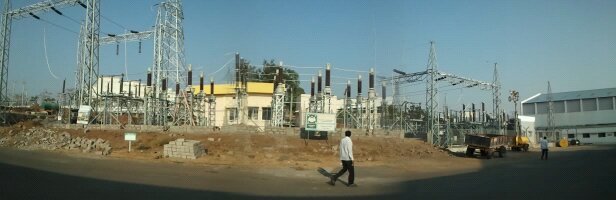 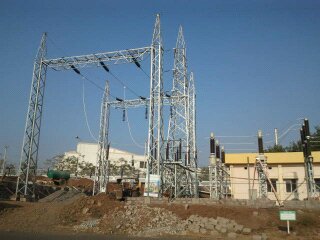 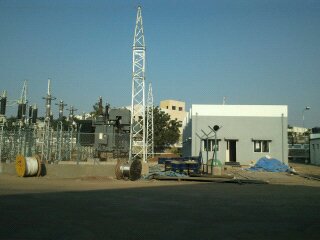 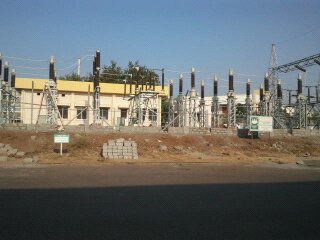 INDUSTRIAL PROJECTS
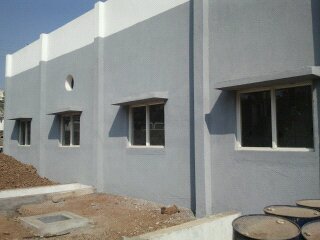 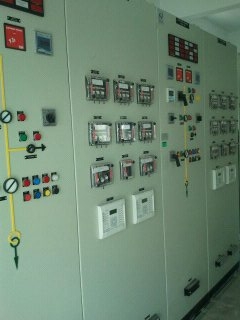 MAIN HT ROOM
TANSFORMER RELAY PANELS
33KV VCB OUTGOINGS -2NOS
BUS COUPLER
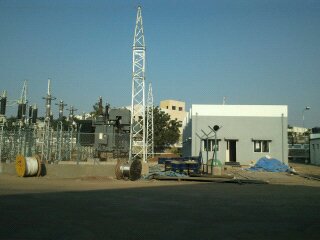 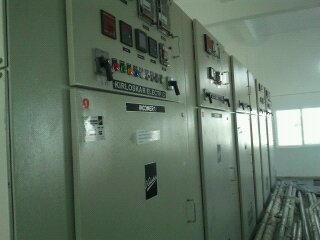 INDUSTRIAL PROJECTS
PCC – I AND II  POWER HOUSE
PMCC ROOM AND LIGHTING DISTIBUTION PANELS
CABLING THROUGH FOOD INDUSTRY GRADE CABLE TRAYS
IP65 PROTECTED DISTRIBUTION BOARDS
20MTRS. HIGH MAST LIGHTING
EXTERNAL LIGHTING 
INSERT PLATES DURING SLAB CASTING TO AVOID LATTER HASSLES OF CABLE TRAY FITTING.
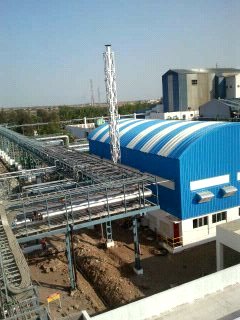 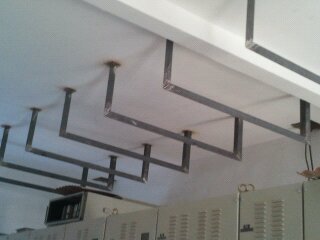 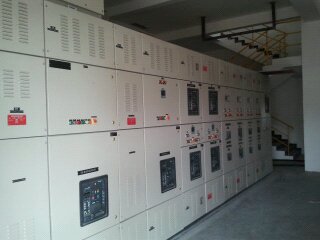 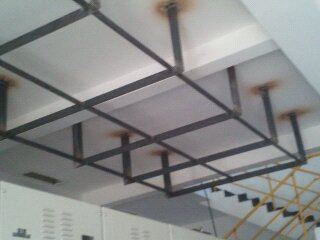 CABLE TRAY LAYOUTS
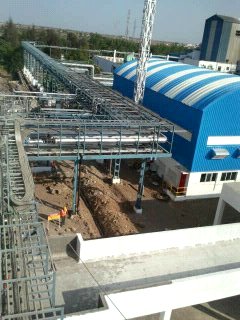 MAIN PANEL IN UTILITY
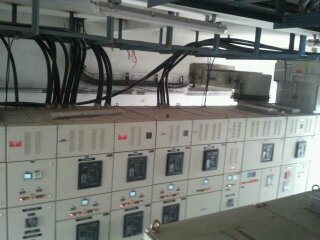 SS CABLE TRAY 
INSTALLATION
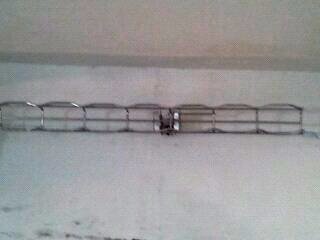 UTILITY BLOCK
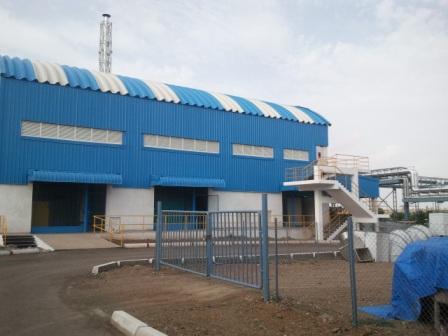 MCC PANELS
LIGHTNING MAST
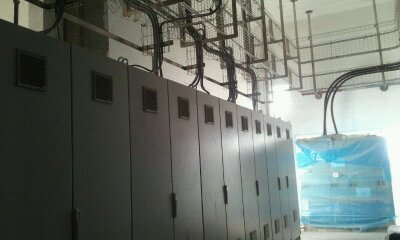 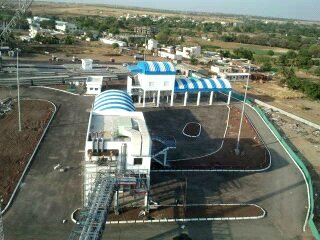 INDUSTRIAL PROJECTS
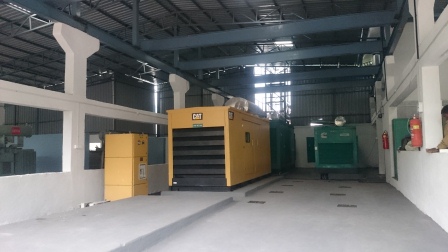 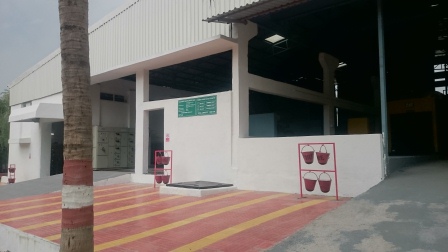 DG SETS – 750 AND 500KVA
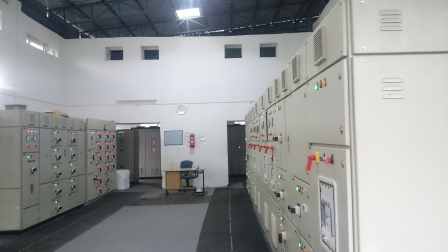 UPGRADED POWER HOUSE
PCC ROOM
INDUSTRIAL PROJECTS
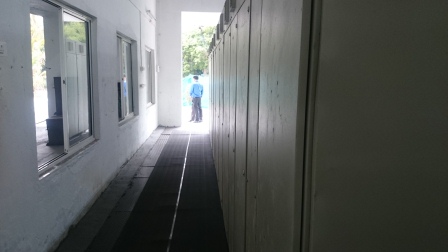 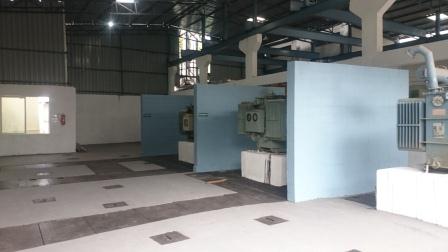 MARGINS FOR MAINTENANCE
TC–750KVA-3NOS (1-STD BY)
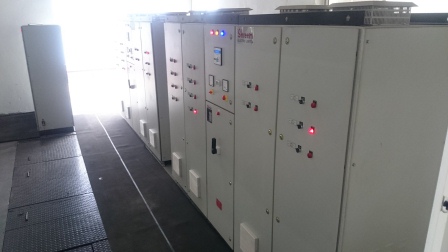 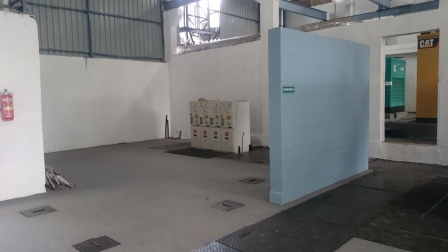 APFC PANELS FOR PCC 1 & 2
HT RMU – 1-I/C, 3-O/G
INDUSTRIAL PROJECTS
MAIN ENTRANCE
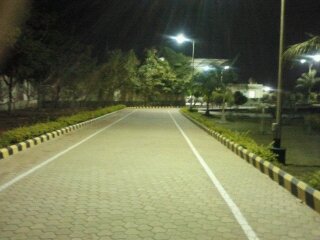 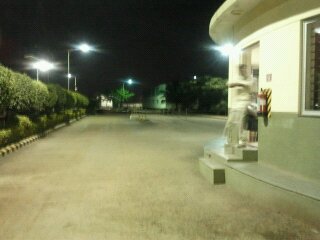 LIGHTNING COUNTER
MAIN VCB AND 33KV SS
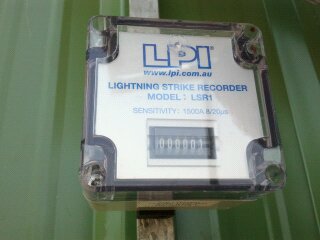 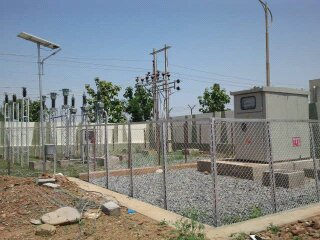 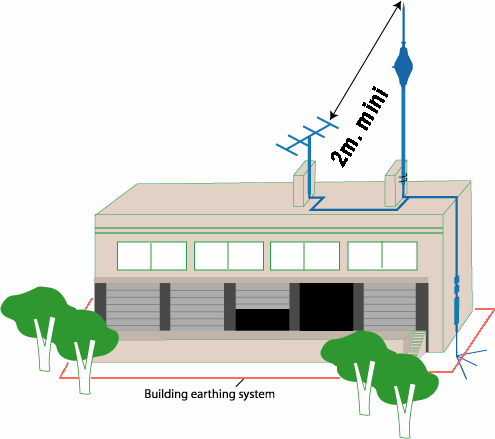 INDUSTRIAL PROJECTS
EXPANSION OF DRYER-1, CLD STORAGE-1
EXPANSION OF DRYER-2 , CLD STORAGE-1
AUTOMATION OF MCC AND FIELD DEVICES USING SCADA USING PLC PANELS
MIMIC OF MAIN PANEL SLD FOR MONITORING OF THE PARAMETERS
TRANSFORMER CAPACITY INCREASED FROM 500KVA TO 1500KVA
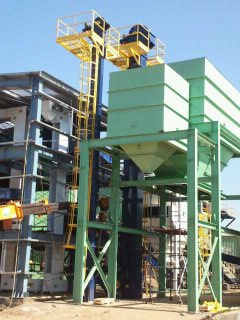 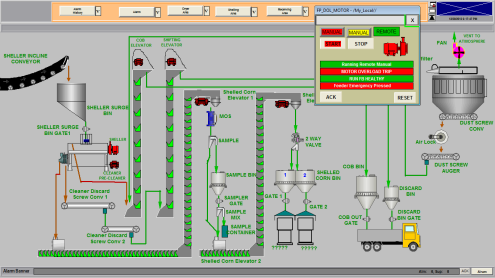 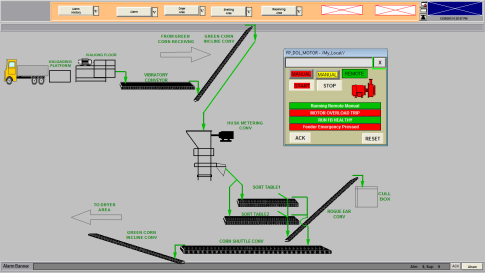 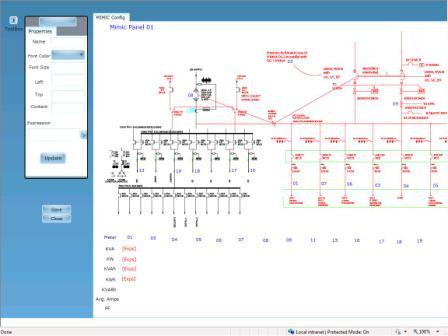 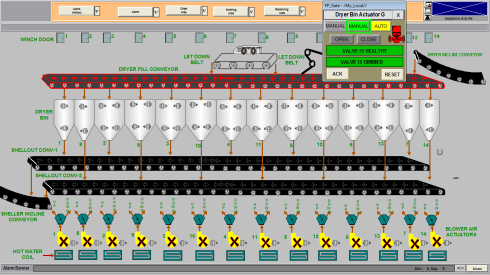 INDUSTRIAL PROJECTS
DESIGN OF 11KV  HT SUBSTATION – 315KVA, 2NOS. OF TC.A. POWER TOOL DIVISION
B. BLOWER DIVIDION

Proper sizing of the TC plinth.

Chambers for the Earth pits.

SLD of the system
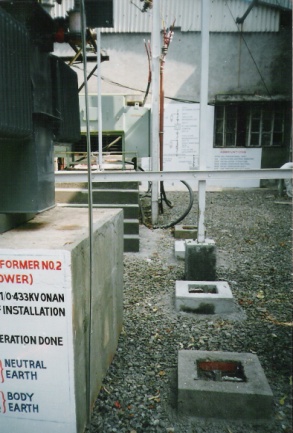 INDUSTRIAL PROJECTS
MAIN METERING – MULTI PARTY SCHEME – WEAVING UNITS IN ICHALKARANGI.
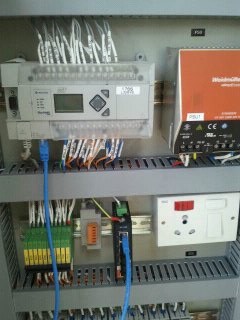 MCC AND PLC PANEL WITH VFD AND PROVISION OF MCB TRIPPED INDICATION
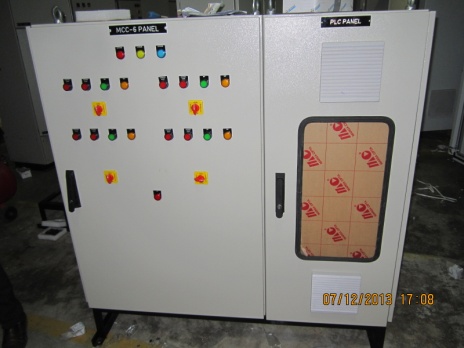 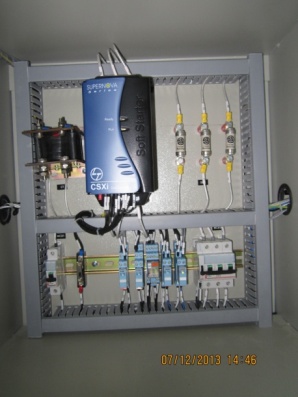 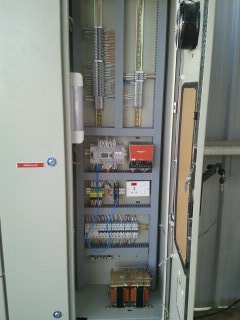 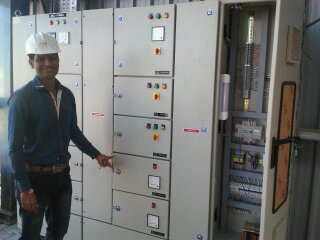 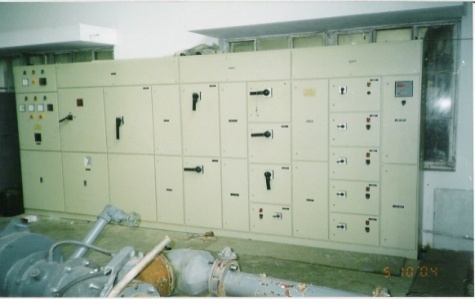 BLOWER DIVISION MAIN PANEL WITH CHANGE OVER AND APFC
ADDRESSING HARMONICS PROBLEMS
APFC PANEL WITH 7% DETUNED REACTOR THYRISTORIZED SWITCHING AND WAVEFORMS
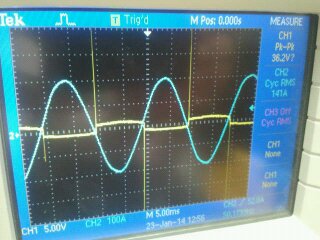 CONFIRATION OF ZERO CROSSING OF THE THYRISTOR BASED APFC PANELS

DIFORMATION OF THE WAVEAND STABILZATION AFTERR NUMBEROF CYCLES CONFIRMATION.

SPIKES AT THE INSTANT OF SWITCHIN ON THE CAPACITORS.

CONFIRMATION OF HARMONICS IN LED LOW BUDGET (UNBRANDED) LIGHT FITTING
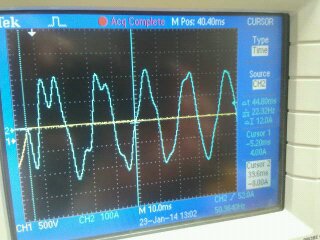 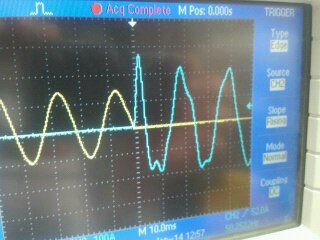 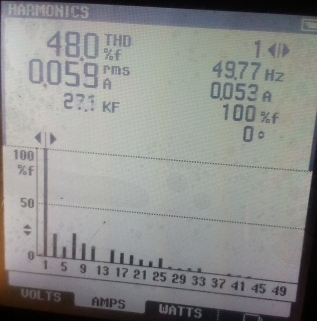 INDUSTRIAL PROJECTS
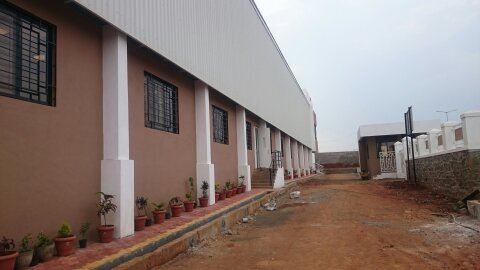 CABLE TRAYS LAID TO MINIMIZE THE RUNNING
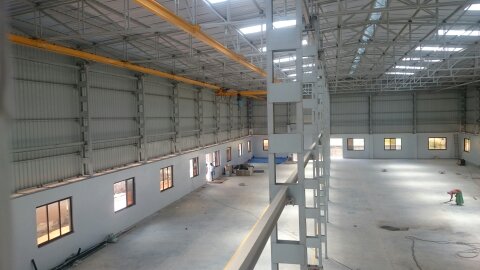